Общеобразовательная школа № 19
Областной конкурс«ОҚЫРМАН ОТБАСЫ»в рамках областной акции«БІР ОТБАСЫ – БІР КІТАП»
Цель: Возрождение традиций семейного чтения, формирование у молодого поколения семейных духовно-нравственных ценностей, выявление читающих семей.
1-4 
классы
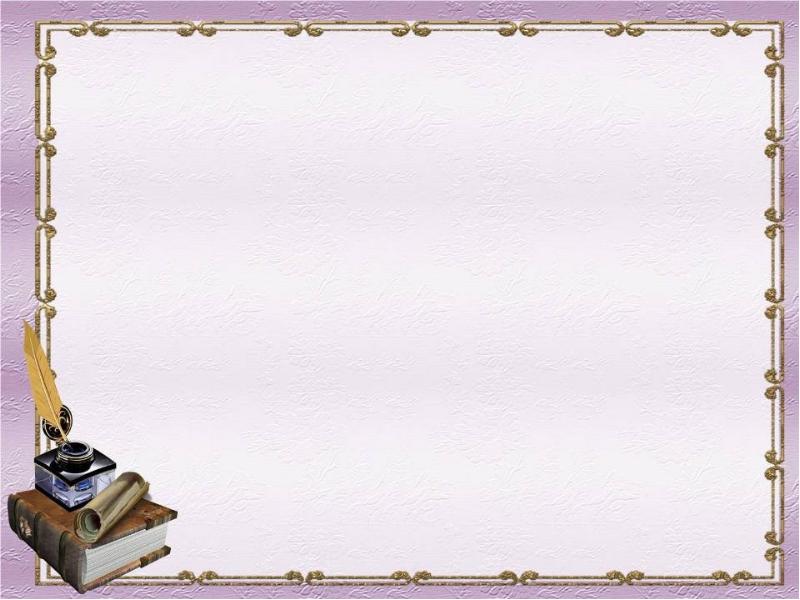 С. Михалков «Как друзья познаются»
Е. Шварц «Сказка о потерянном времени»
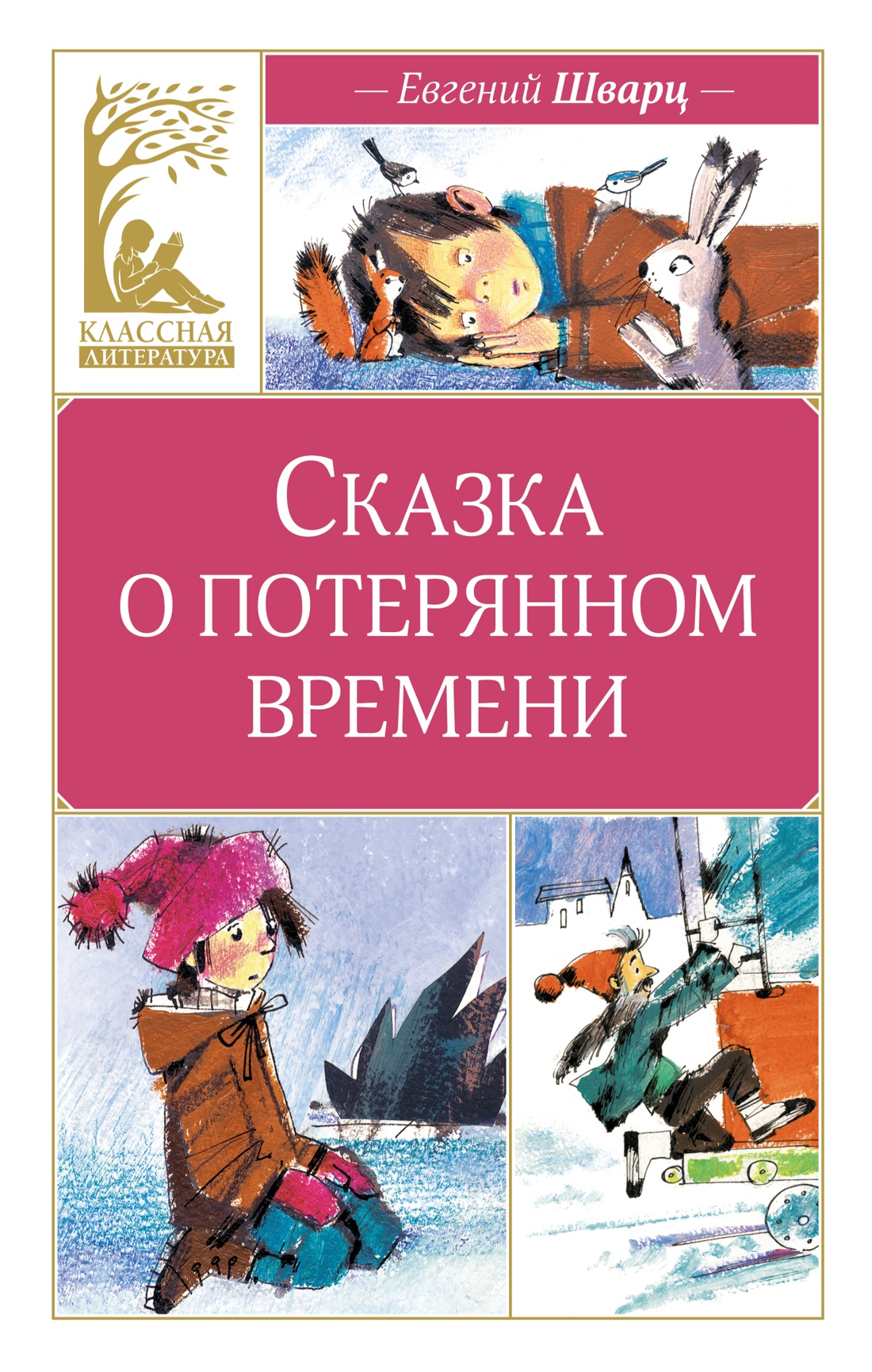 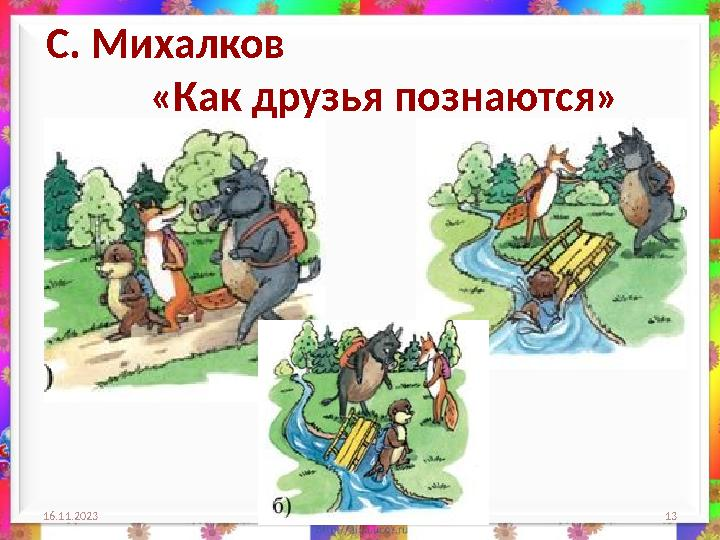 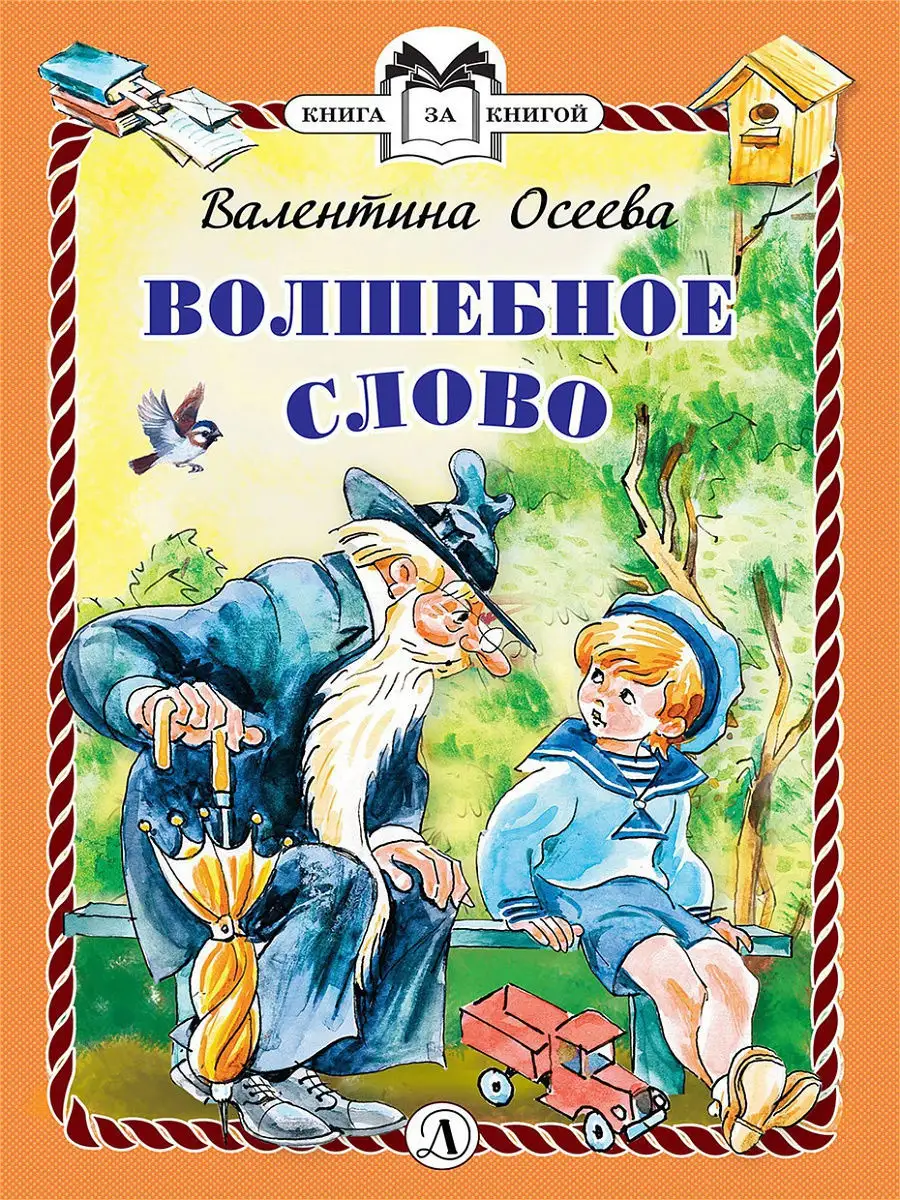 В. Осеева
 «Волшебное слово»
/
5-6 
классы
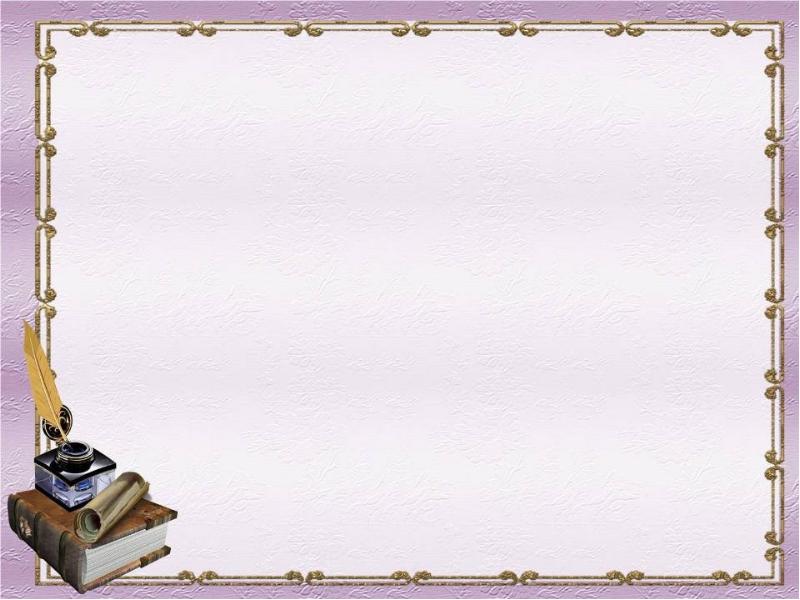 М. Д. Зверев «Добрый верблюжонок Боту»
Антуан Де Сент-Экзюпери
«Маленький Принц»
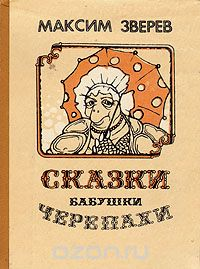 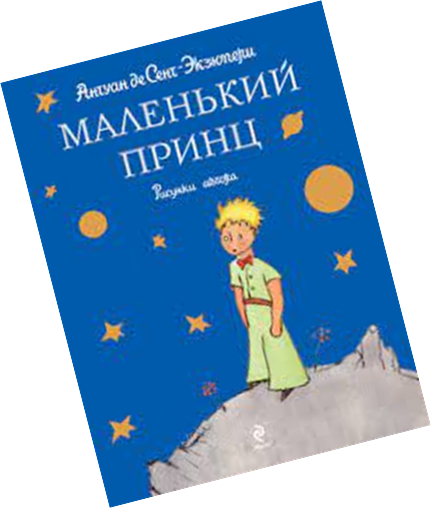 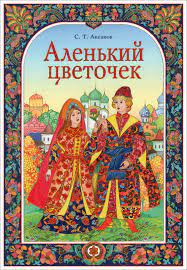 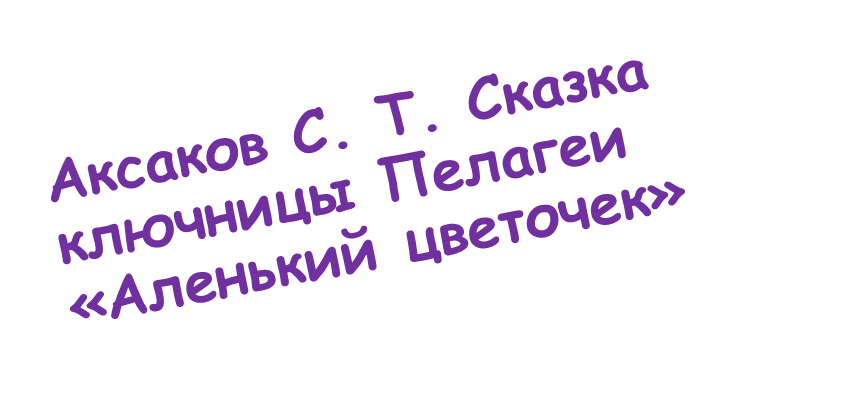 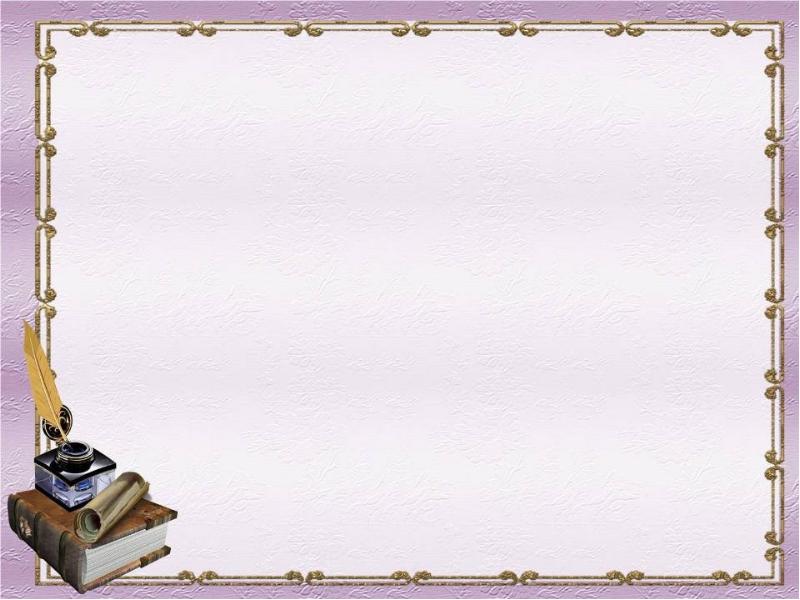 Ремпт Ф.
«Последняя тайна дракона»
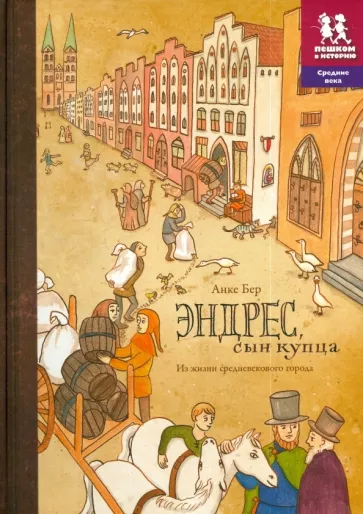 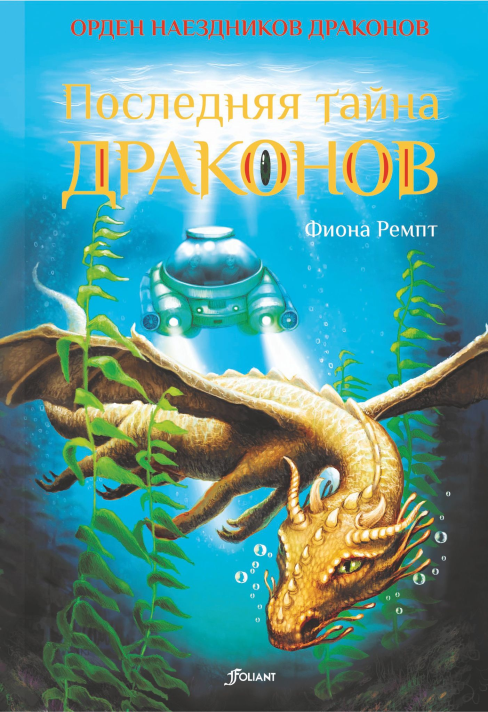 Анке Бер
«Эндрес, сын купца. Из жизни средневекового города»
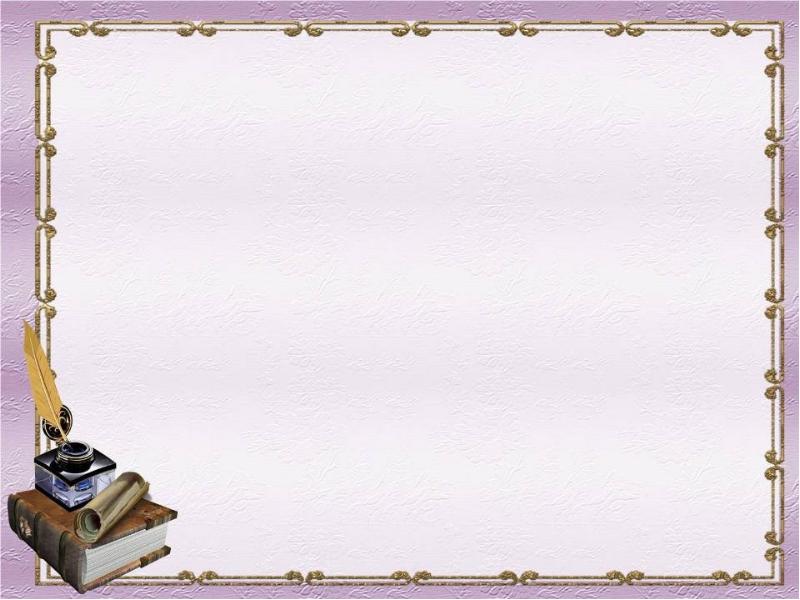 З.Наурызбаева 
В поисках Золотой чащи.
Приключения Бату и его друзей»
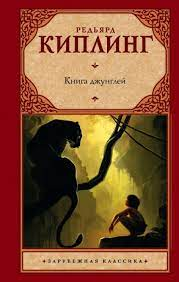 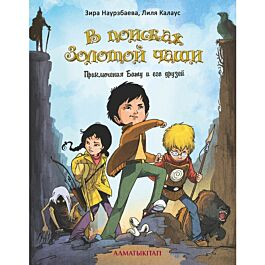 Р. Киплинг 
«Книга джунглей»
7-9 классы
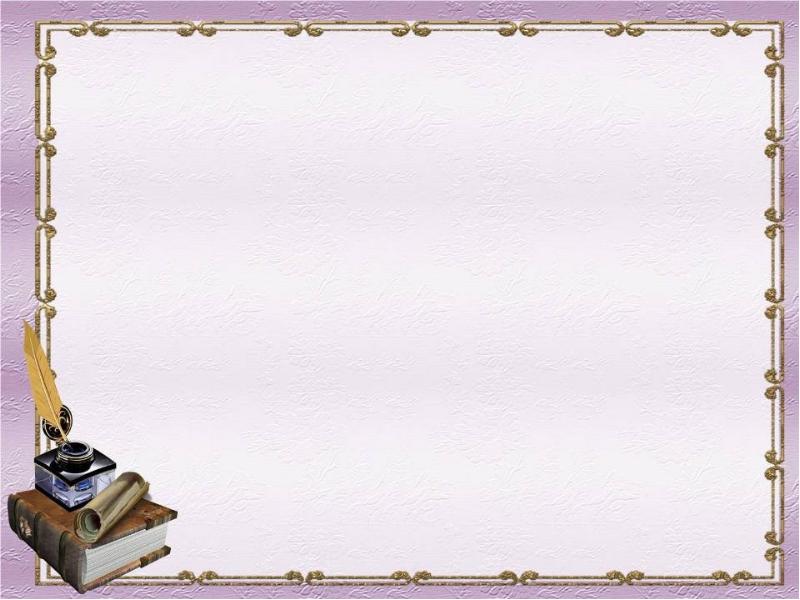 М. Аузов
«Серый лютый»
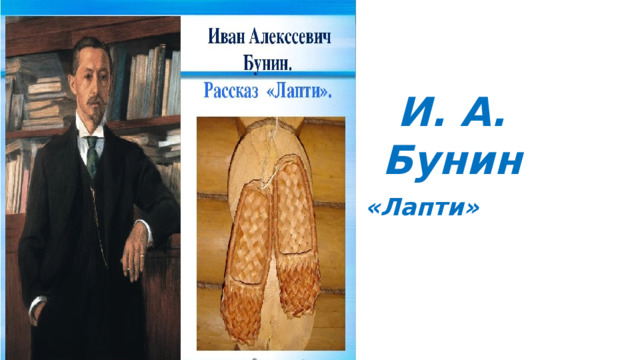 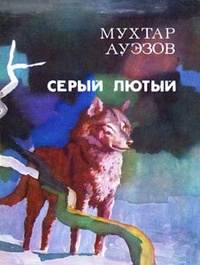 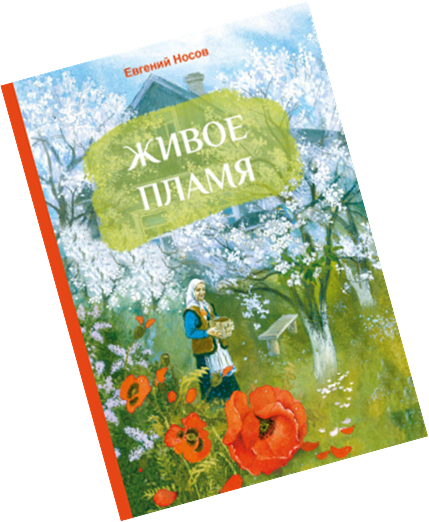 Бунин И. А. 
«Лапти»
Е. И. Носов «Живое пламя»
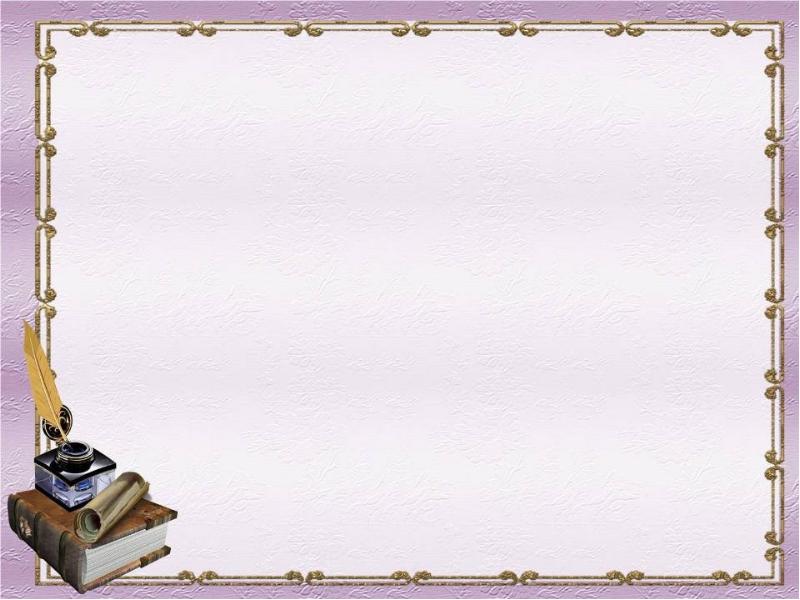 Д. Лондон «Белый клык»
А. Дюма
 «Три мушкетера»
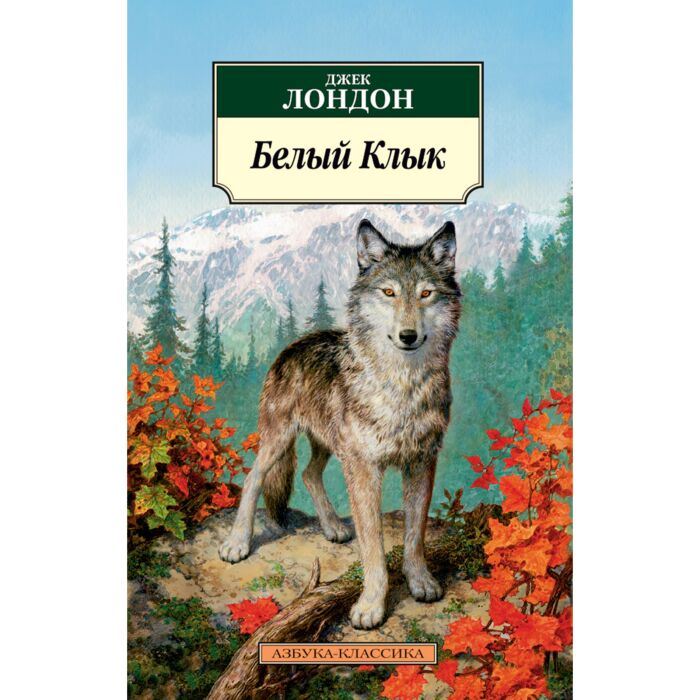 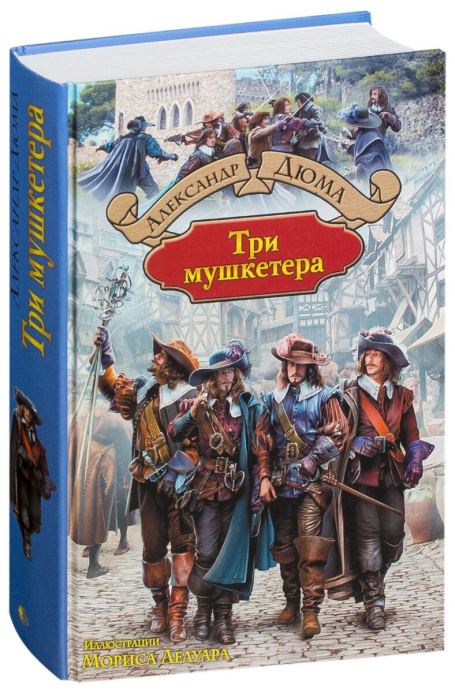 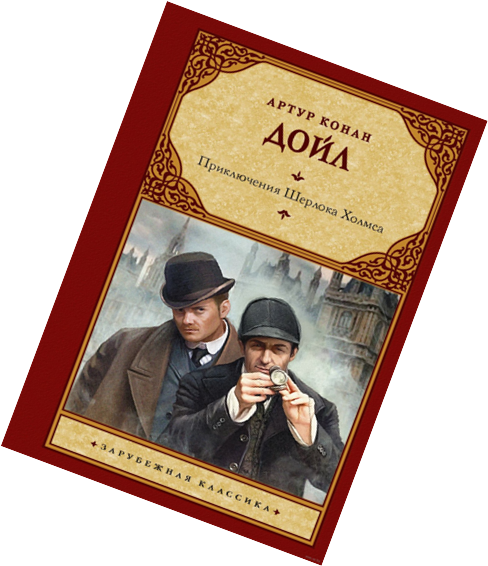 А. К. Дойл
Приключения Шерлока Холмса
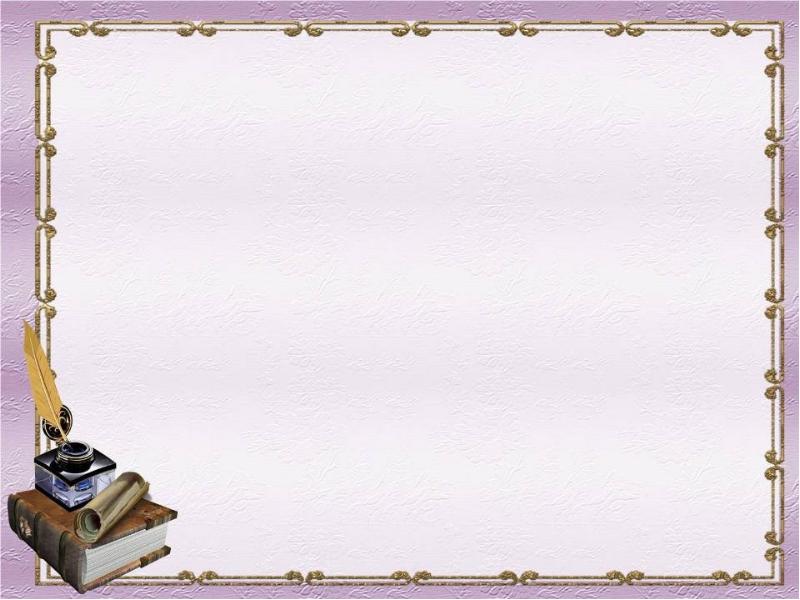 Е. Пастернак 
«Я хочу в школу»
Р. Фраерман«Дикая собака динго, или Повесть о первой любви»
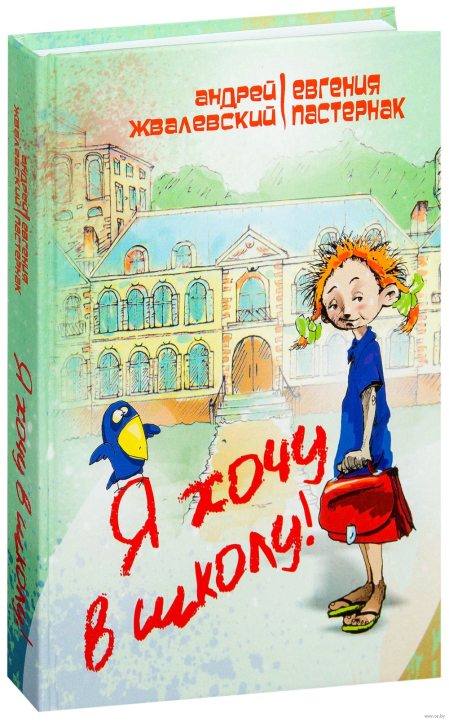 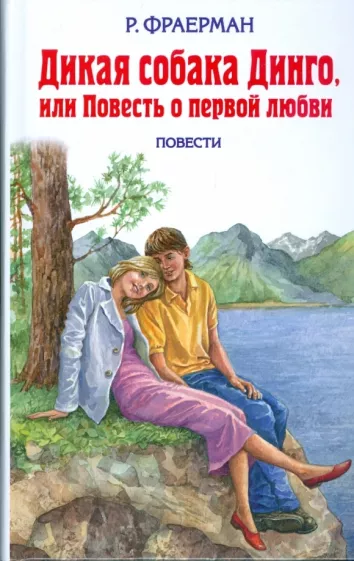 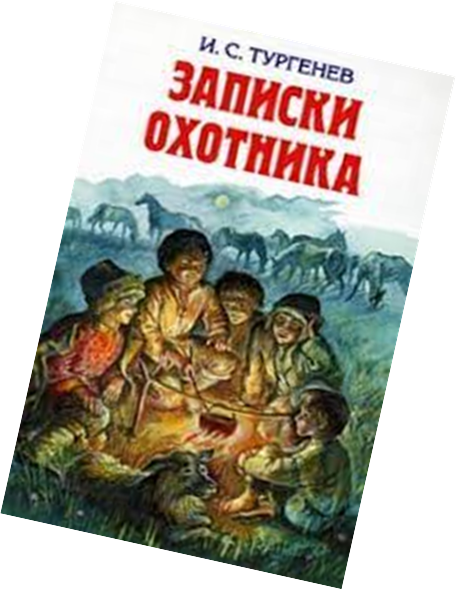 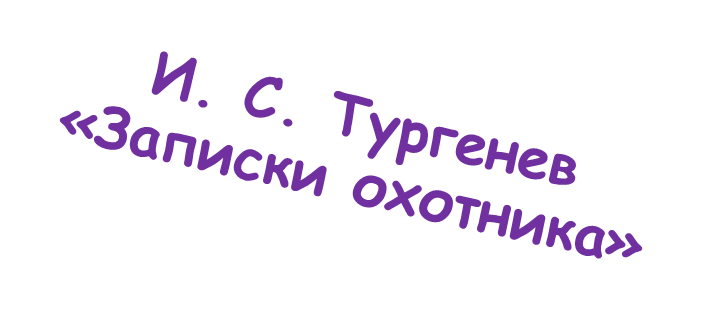 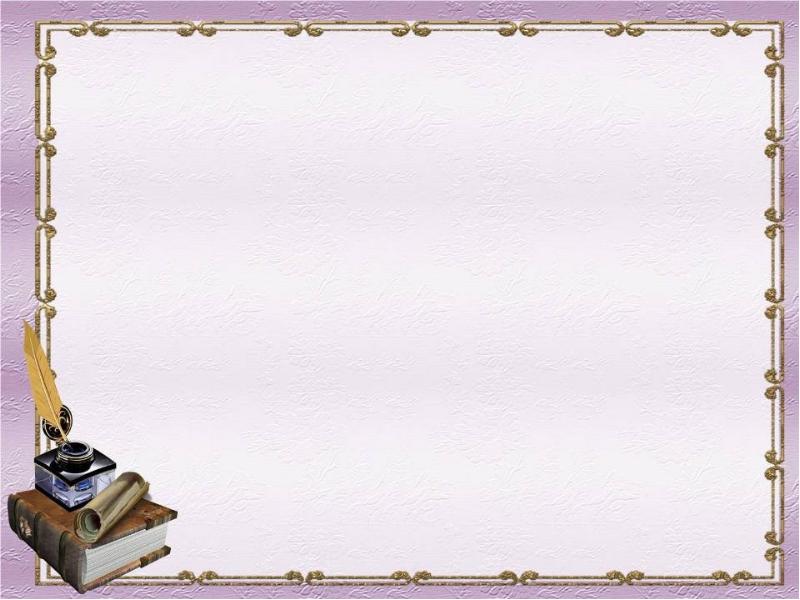 А. Кунанбаев«Слова назидания»
Р. Брэдбери 
«Человек в картинках»
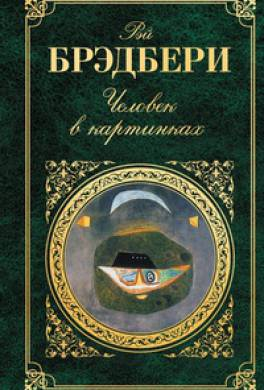 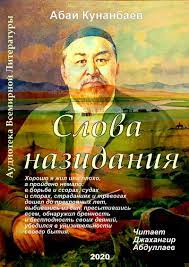 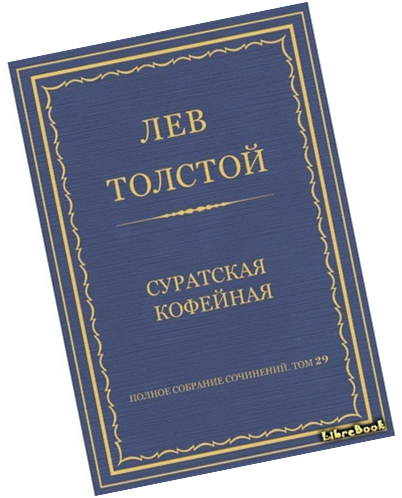 У. Шекспир «Гамлет»
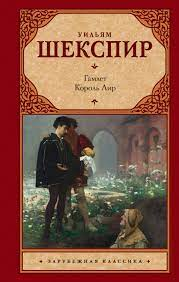 Л. Н. Толстой 
«Суратская кофейная»
10-11 классы
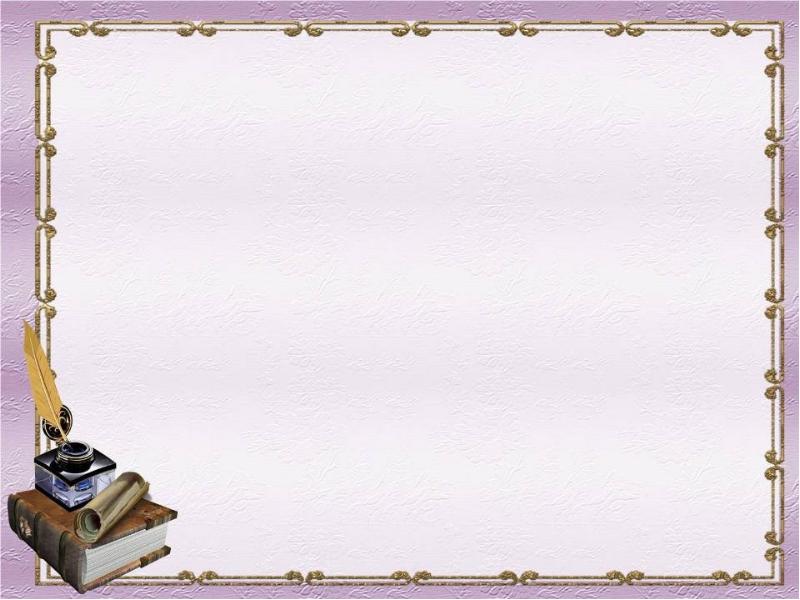 И. Есенберлин «Кочевники»
Ч. Айтматов «Плаха»
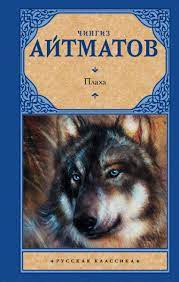 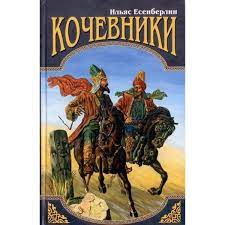 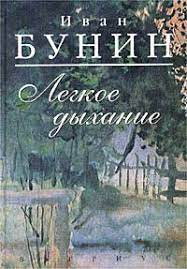 И. Бунин «Легкое дыхание»
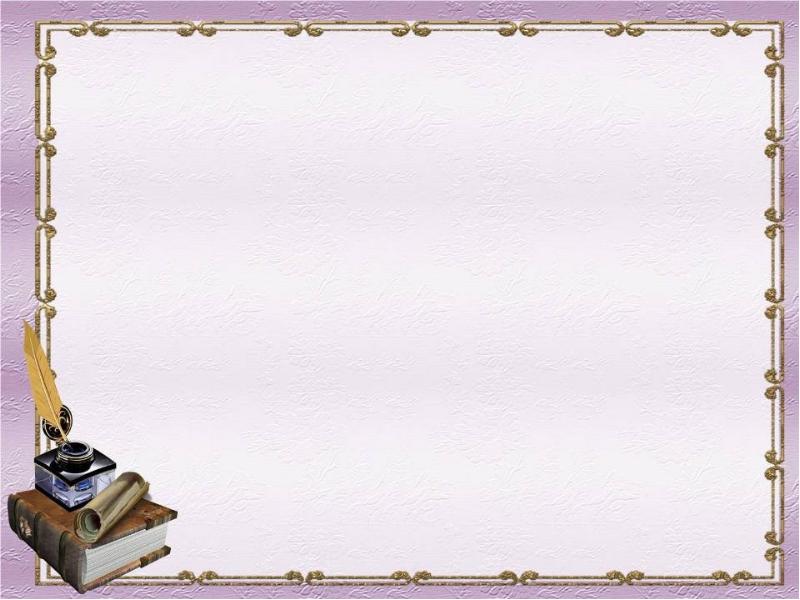 Русская класическая поэзия:           А. Блок,              А. Ахматова,          С. Есенин,              Н. Гумилев,                   О. Мандельштам,                В. Хлебников
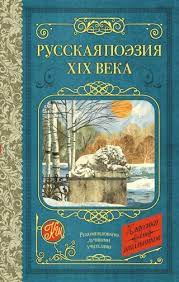 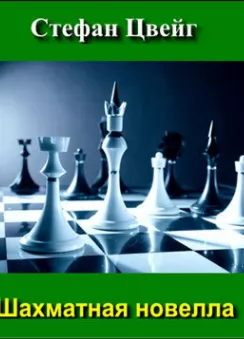 С. Цвейг «Шахматная новелла»
УВЛЕКАТЕЛЬНОГО ВАМ ЧТЕНИЯ.